第七章--抽樣與抽樣分配
7.1  抽樣的基本概念
7.2  抽樣方法
7.3  抽樣分配
7.4  樣本平均數的抽樣分配
7.5  樣本比例的抽樣分配
7.6  樣本變異數的抽樣分配
統計學導論   Chapter 7   抽樣與抽樣分配
1/35
作統計推論是以一組樣本所得之觀察值為基礎
對母體之特徵做概括性描述。.
7.1  抽樣的基本概念
抽樣(Sampling)─自母體取得樣本的程序或方法，其目的在於以經濟有效的方法抽出一組具有代表性的樣本藉以精確地推論母體的一些特性。
統計推論(Statistical Inference) 
預測或估計母體參數
檢定母體參數的假設值
作統計推論時，是以來自樣本情報的樣本統計量為基礎。
通常樣本情報是不完全及侷限的。
統計學導論   Chapter 7   抽樣與抽樣分配
2/35
The Literary Digest Poll (1936)
不偏性
樣本
不偏的(Unbiased)且為具有代表性的(representative) 樣本。
均勻地由母體抽出樣本。
民主黨
共和黨
母體
偏的樣本
抽樣母體是以有電話、或有汽車的讀者文摘的讀者所成的母體為主。
偏的(biased)且為不具有代表性的(unrepresentative) 樣本。
其抽樣對象為有電話及汽車並且為讀者文摘的讀者所構成的母體。
共和黨
民主黨
母體
3/35
7.1  抽樣的基本概念
欲獲得具有代表性的樣本，則需採用適切的抽樣方法。
在統計方法認可下，代表性的樣本=符合隨機性的條件。
隨機性的條件
(1)母體中的任一元素(element)皆有被抽出的可能。
(2)任一組樣本被抽出的機率皆為已知的（或可加以計算）。
(3)各組樣本被抽出的過程是獨立的。
統計學導論   Chapter 7   抽樣與抽樣分配
4/35
例題 7.1：自100位學生之母體中抽出5位學生，此時欲獲取隨機樣本的方法一般有兩種方式：
(a)將每位學生編號並個別寫在一張卡片上，然後將100張卡片置於箱內，充分攪和，再自此箱中抽出n=5張卡片，如此所得出的樣本即為隨機樣本；此方法一般稱為籤條法。
(b)將每位學生依一序列的數字編號，並隨機抽出幾個號碼為一樣本。例如，令這100名學生由00～99依序編號，然後利用表7.1的隨機數字表(random number table)獲得所要的隨機樣本。例如，自表7.1第6列第9行（6與9皆隨機決定的），由上往下連續取出5組號碼：87、10、78、69、01，則編號為此5組號碼的學生即為所抽出的隨機樣本。隨機數字表一般可由電腦程式產生，而利用此種方式抽樣稱為隨機數字法(random number method)。
統計學導論   Chapter 7   抽樣與抽樣分配
5/35
7.2  抽樣方法
常見的隨機抽樣方法：
簡單隨機抽樣(Simple Random Sampling)
分層隨機抽樣(Stratified Random Sampling)
集群抽樣(Cluster Random Sampling)
系統抽樣(Systematic Sampling)
非隨機抽樣方法：
便利抽樣法(Convenience Sampling)
統計學導論   Chapter 7   抽樣與抽樣分配
6/35
1. 簡單隨機抽樣 →簡單隨機樣本
簡單隨機樣本Ⅰ（有限母體） 
    自大小為N的有限母體抽出大小為n的簡單隨機樣本，X1, X2,…,Xn，則每一種可能的樣本組合（樣本大小為n）被抽出的機率均相等。
簡單隨機樣本Ⅱ（無限母體）
    自一無限母體抽出大小為n的簡單隨機樣本，X1, X2,… ,Xn，滿足如下的條件：
(1)隨機變數X1, X2,…, Xn，互為統計獨立。
(2)隨機變數X1, X2,…, Xn，皆抽自相同的母體。
(3)每一個隨機變數的可能值x1, x2,…, xn被抽出的機率皆相等。
統計學導論   Chapter 7   抽樣與抽樣分配
7/35
2. 分層隨機抽樣
母體依某種標準分為若干個次群體，這些次群體被稱為層(Strata)。各層中所包含的元素互不重疊。
在每一層的元素分配是儘可能均勻一些的，換言之，也就是在每一層的元素是齊次的(homogeneous groups) 。
從每層中依一定的抽出率，抽出簡單隨機樣本，組合在一起即是分層隨機樣本。
分層隨機樣本分成：
比例配置：自各層中所抽取的樣本單位應與各層的大小成比例，大層應多抽一些，小層應少抽一些。
非比例配置：如能再考慮各層內的變異大小，變異較大的層應多抽一些，變異較小大的層應少抽一些。
利用分層隨機抽樣，欲達到最有效結果，須符合下列要求：
(1) 層內元素的表徵儘可能一致。(層內的變異較小)
(2) 層間元素的表徵儘可能相差異。 (層間的變異較大)
統計學導論   Chapter 7   抽樣與抽樣分配
8/35
2. 分層隨機抽樣(續)
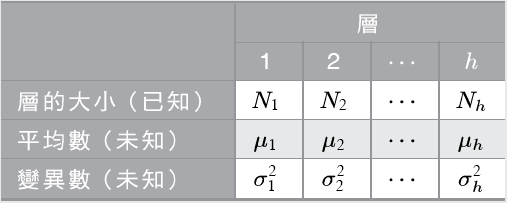 分層抽樣之母體的結構 

整個母體的大小


整個母體的平均數：

分層抽樣樣本結構與主要的統計量
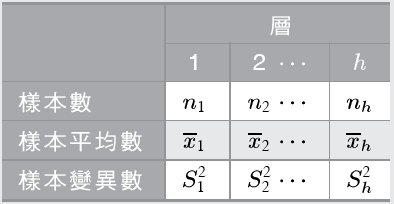 統計學導論   Chapter 7   抽樣與抽樣分配
9/35
3. 集群隨機抽樣
將母體依特殊標準合成若干集群，以這些集群為抽樣單位。理想地﹐每集群是母體的一個代表性的小規模的版本。 (也就是異種的團體)
由這些集群中，以簡單隨機抽樣的方法抽取若干集群。
在每個被抽取的集群裡面的所有的元素形成樣本。
這方法通常需要一個較大的總樣本大小，大於簡單隨機抽樣或分層隨機抽樣兩個方法所需的樣本大小。但這個方法的成本相對較少。
元素的接近的接近能是花費有效的。
利用集群隨機抽樣，欲達到最有效的!結果，必須符合下列兩項要求：
(1) 集群內元素的表徵儘可能相差異。(層內的變異較大)
(2) 集群間元素的表徵儘可能一致。 (層間的變異較小)
統計學導論   Chapter 7   抽樣與抽樣分配
10/35
4. 系統抽樣
如果樣本大小n 的隨機樣本要從包含 N 元素 的母體中被抽出來，
(1) 先將母體所包括的元素予以排列，常有現成資料可供利用 (如電話簿，戶口名簿資料) 。
(2) 依序劃分成n個相等大小的區間，即每一個區間有k=N /n 個。
(3)　我們由母體目錄的第一個區間用簡單隨機抽樣法抽取一個單位作為始點。
(4) 由此始點算起，每隔k個之單位即為樣本單位，總共有n個單位構成一組隨機樣本。
系統抽樣法也是隨機性的，但容易受母體先天結構的影響，若母體單位的特性值排列後具有循環性，則此法結果極可能造成偏高或偏低。
統計學導論   Chapter 7   抽樣與抽樣分配
11/35
5. 便利抽樣法Convenience Sampling
樣本的認定主要以方便來識別。
它是抽樣調查技術是非機率性的。被抽出樣本的可能性是無法以機率計算出來的。
利益:抽樣調查和資料收集是相對地容易。
缺點:  無法決定所抽出的樣本是否具有母體的代表性。  
例子:  一位引導研究 的教授可能使用學生志願者構成一個樣品。
統計學導論   Chapter 7   抽樣與抽樣分配
12/35
7.3  抽樣分配
統計量乃一組隨機樣本的實數值函數；設X1, X2,…,Xn為抽自某母體的一組隨機樣本，則定義函數T(X1, X2,…, Xn)，此時T即為一統計量。
 
統計量為一隨機變數，故有其機率分配，稱為抽樣分配。
例如：Y1=(X1+X2)/2，Y2=max{Xi}-min{Xi} 都是統計量，也就是說，統計量的數量有很多。
樣本只是母體的一部份，統計量的數值未必是母體參數的真實值。
統計量的數值依每一次抽樣而定，每次抽樣所得統計量的數值將有所差異。
常見的統計量：
樣本平均數→樣本平均數的抽樣分配(7.4)
樣本比例→樣本比例的抽樣分配(7.5)
樣本變異數→樣本變異數的抽樣分配(7.6)
統計學導論   Chapter 7   抽樣與抽樣分配
13/35
7.4  樣本平均數的抽樣分配
設隨機樣本X1, X2,…, Xn係自無限母體抽樣，則　  的期望值、變異數與標準誤分別為：





式中μ與σ分別表示母體的平均數與標準差，而N為母體大小，n則為樣本大小。
統計學導論   Chapter 7   抽樣與抽樣分配
14/35
樣本平均數之抽樣分配的性質 2/2
設隨機樣本X1, X2, …,Xn係自有限母體抽樣，則　  的期望值、變異數與標準誤分別為：



	
	

式中μ與σ分別表示母體的平均數與標準差，而N為母體大小，n則為樣本大小。
統計學導論   Chapter 7   抽樣與抽樣分配
15/35
例題 7.2：設一母體包含0, 1, 2, 3四個數字，自其中抽出n=2的樣本X1, X2，定義統計量　  =(X1+X2)/2，依放回方式（無限母體）與不放回方式（有限母體），求出　  的抽樣分配，並驗證(7-1)與(7-2)式。
解：首先計算母體平均數與變異數：
由母體抽出n=2的樣本，其可能的組合如下：
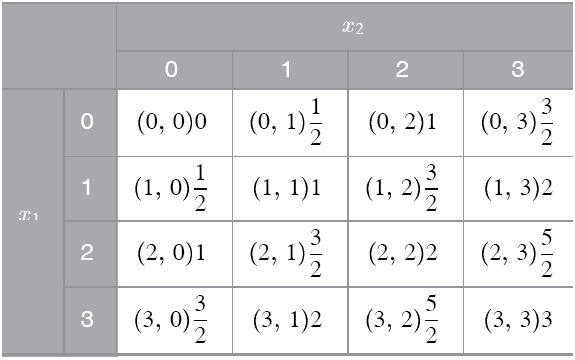 統計學導論   Chapter 7   抽樣與抽樣分配
16/35
(a) 放回方式（無限母體）：此時(x1,x2)有16種可能組合，    的抽樣分配為：
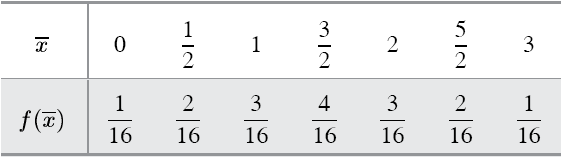 (b)  不放回方式（有限母體）：此時(x1,x2)只有12種可能組合，     的抽樣分配為：
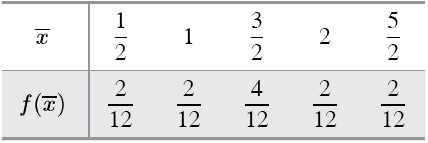 統計學導論   Chapter 7   抽樣與抽樣分配
17/35
圖 7.1 　抽樣分配的型態
樣本平均數之抽樣分配的型態
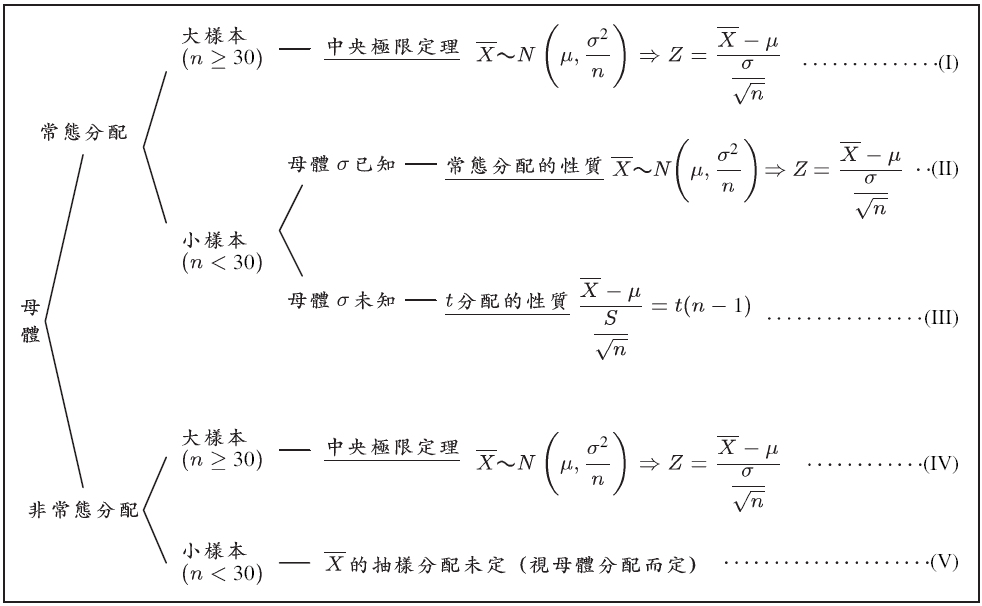 最重要
統計學導論   Chapter 7   抽樣與抽樣分配
18/35
例題 7.3：設某校學生之身高分配為平均數μ=69吋，標準差σ=3.22吋的常態分配，茲由此學校隨機抽出10個學生為一樣本，則所抽出樣本之平均數在母體平均數2吋以內的機率為何？
解：母體為常態分配，n=10為小樣本，且母體標準差σ已知，樣本平均身高的抽樣分配為一個常態分配。則樣本之平均數在母體平均數2吋以內的機率為：
統計學導論   Chapter 7   抽樣與抽樣分配
19/35
中央極限定理
中央極限定理（第1種形式）
當樣本大小n很大(n≥30)時，不論母體之機率分配為何，　的抽樣分配為近似常態分配。

中央極限定理（第2種形式）
	若樣本大小n足夠大(n≥30)，則


	  或者說
統計學導論   Chapter 7   抽樣與抽樣分配
20/35
例題 7.4：圖7.2說明了中央極限定理在三種不同母體上的例子。由圖中可看出，每一情況中其母體分配並非常態，但當樣本大小n增加時，　抽樣分配顯然逐漸接近常態曲線的形狀。
當n=2時， 　的抽樣分配與母體分配有顯著的不同。
當n=5時，則這三種抽樣分配都呈現了鐘形(對稱)的輪廓。
當n=30時，三種抽樣分配全都近似於常態。
一般而言，抽樣分配趨近於近似的程度，端賴母體偏離常態之程度而定。
如果母體為常態分配，則無論n多大，　必為常態分配。反之，當母體分配愈偏離常態時，為使得　為近似常態分配，則所需之樣本大小n愈大。但，一般而言，n≥30已足以確信　為近似常態分配。
統計學導論   Chapter 7   抽樣與抽樣分配
21/35
圖 7.2　　的抽樣分配——中央極限定理
中央極限定理
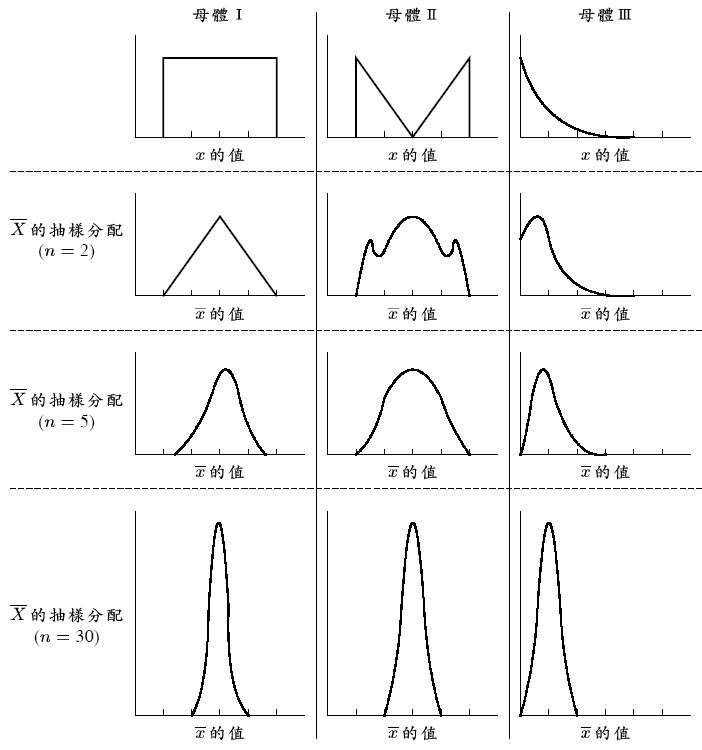 統計學導論   Chapter 7   抽樣與抽樣分配
22/35
例題 7.5：設某班級學生之統計學成績呈常態分態，其平均數為72，標準差為9。試求下列各題之機率：
(a)自該班隨機抽出1位學生，其分數超過80之機率。
(b)自該班隨機抽出10位學生，此10位學生之平均成績超過80的機率。
(c)同(b)，此10位學生之總分超過800的機率。
(d)如果母體並非常態，則上面(b)與(c)之結果有何不同？
解：(a) 母體為常態分配，且母體標準差σ已知，X~N(72,81)。自該班隨機抽出1位學生，其分數超過80之機率為：


(b)  n=10為小樣本，但母體為常態，且σ已知，是第(II)種情形，則      
            ~N(72,81/10) ，此10位學生之平均成績超過80的機率為：



(c) 依據中央極限定理第二種型式得知，
      則10位學生之總分超過800的機率為：
統計學導論   Chapter 7   抽樣與抽樣分配
23/35
例：在所有未加工的牛奶裡都有特殊細菌，令x表示每毫升牛奶裡有多少 
         細菌，衛生單位發現假如牛奶沒有受到污染，那麼x的分配大約是鐘
         型且對稱， x的機率分配之平均數為μ=2550，而標準差σ=300，在
         一個非常大的商業酪農場裡，衛生品管員每天隨機抽取42個牛奶樣
         本，並計算這42個牛奶樣本細菌數目的樣本平均數。
         (1) 假如牛奶沒有受到污染，試問的抽樣分配為何？
         (2) 假如牛奶沒有受到污染，樣本平均細菌數介於每毫升2400到2700
               之間的機率為何？
解：
(1) 因為樣本大小為n=42，是大樣本，因此根據中央極限定理，樣本平均細菌數的抽樣分配近似於一個常態分配。



(2) 樣本平均細菌數介於每毫升2400到2700之間的機率其機率為：
統計學導論   Chapter 7   抽樣與抽樣分配
24/35
t分配
若X1, X2, … ,Xn為取自常態母體N(μ,σ2)的隨機樣本，且

當σ為未知時，以樣本標準差 s代替母體標準差σ，統計量

的抽樣分配為自由度n1的t分配。
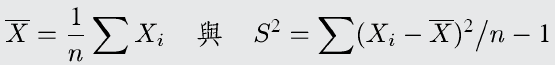 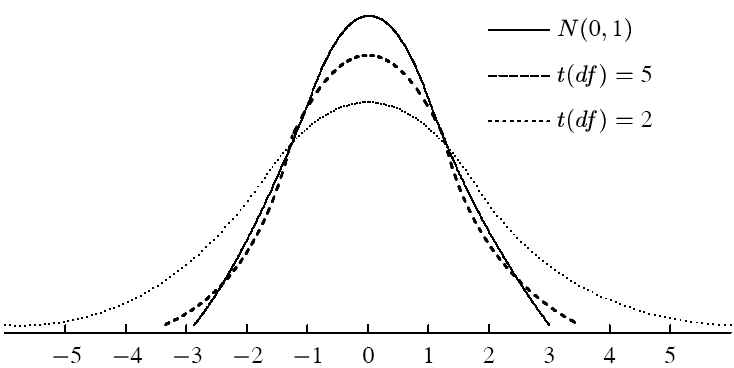 t分配是一個鐘形(bell-shape)及對稱(symmetric)的分配， t分配唯一的參數為自由度。.
t分配的平均數為 0。
t分配的變異數是永遠大於1，當自由度越大時， t分配的變異數是趨近於1 。t分配比標準常態分配是較的且有較胖的尾部。
當自由度越大時， t分配數是趨近於一個標準常態分配。
統計學導論   Chapter 7   抽樣與抽樣分配
25/35
t分配的查表
假設：n = 3df	= n - 1 = 2 α 	=0.10 α /2 =.05
a / 2
.05
2.920
t values
統計學導論   Chapter 7   抽樣與抽樣分配
26/35
[Speaker Notes: Confidence intervals use a/2, so divide a!]
t分配 之左右尾概念
-tα/2與tα/2值的示意圖
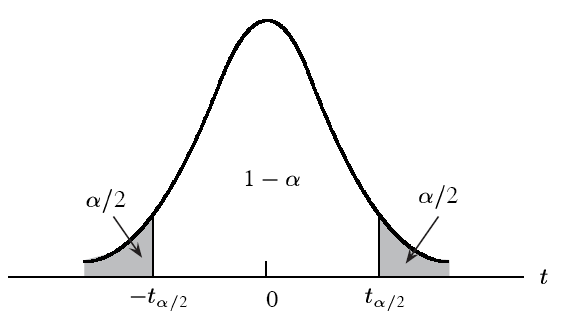 例題 7.6：假設df=9，試求滿足下式的k值？
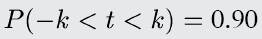 解：df=9, 1- α =0.9，  α =0.1 和α/2 =0.05，所以，
         k=t0.05=1.833。
統計學導論   Chapter 7   抽樣與抽樣分配
27/35
例題 7.7：設X代表某班級統計學成績，已知其為常態分配，X～N(72, σ2)即平均數μ=72，而標準差σ未知。茲自該班級抽出9位學生，算出其標準差S=5，則此9位學生之平均成績在某一數值k以上的機率為0.05，試求k值。
解：母體為常態分配，n=9為小樣本，且母體標準差σ未知，所以是第(III)種情形，則      




此9位學生之平均成績在數值k以上的機率為0.05，可以用以下式表示：
統計學導論   Chapter 7   抽樣與抽樣分配
28/35
7.5  樣本比例的抽樣分配
母體比例(population proportion)為在母體中感興趣種類的元素個數除於母體元素的總個數(母體大小)：

隨機樣本X1, X2,…, Xn為抽自二項母體的一組隨機樣本，則樣本比例(sample proportion)以定義為：
有限母體
無限母體
統計學導論   Chapter 7   抽樣與抽樣分配
29/35
n
=
2
,
p
=
0
.
3
0
.
5
0
.
4
0
.
3
)
X
(
P
0
.
2
0
.
1
0
.
0
0
1
2
X
n=10,p=0.3
0
.
3
0
.
2
)
X
(
P
0
.
1
0
.
0
0
1
2
3
4
5
6
7
8
9
1
0
X
n
=
1
5
,
p
=
0
.
3
0
.
2
)
X
(
P
0
.
1
0
.
0
X
0
1
2
3
4
5
6
7
8
9
1
0
1
1
1
2
1
3
1
4
1
5
^
p
7 
15
10 
15
15
15
0 
15
1 
15
2 
15
3 
15
4 
15
5 
15
6 
15
8 
15
9 
15
11
15
12
15
13
15
14
15
7.5  樣本比例的抽樣分配
在大樣本 (即是np≧5且n(1-p)≧5) 的條件下，　亦為一常態分配，亦即當樣本大小n增加時，依中央極限定理，樣本比例  的抽樣分配會趨近於一個平均數為p和標準差      為             的常態分配，也就是說：
統計學導論   Chapter 7   抽樣與抽樣分配
30/35
例題 7.8：設一母體包含5個球，其中3個白球，2個紅球。今採放回抽樣與不放回抽樣，抽出n=2個球，試分別就此二抽樣方式求出紅球比例的抽樣分配。
依題意知，母體比例(紅球比例)p=2/5，且N=5, n=2，令X表示抽出紅球個數。(a) 放回方式（無限母體）：
(b)  不放回方式（有限母體）：
統計學導論   Chapter 7   抽樣與抽樣分配
31/35
例題 7.9：某公司共有1,000名員工，其中300人是女性。茲以隨機抽樣方式抽出50名員工，則女性員工的比例大於0.40的機率為何？
解：
因為np>5且n(1-p)>5，符合大樣本的條件，所以，依據中央極限定理得知：

所以，女性員工的比例大於0.40的機率為
統計學導論   Chapter 7   抽樣與抽樣分配
32/35
7.6  樣本變異數的抽樣分配 1/3
設X1, X2, …, Xn係抽自一母體的一組隨機樣本，則統計量



稱為樣本變異數，而其開根號   　　　   則稱為樣本標準差。
設X1, X2,…,Xn係抽自一常態母體的一組隨機樣本，且母體變異數為σ2，則

是自由度為n1的卡方分配。
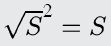 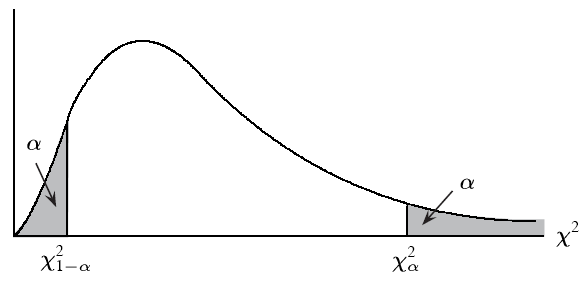 統計學導論   Chapter 7   抽樣與抽樣分配
33/35
樣本變異數抽樣分配的性質
假設S2係抽自任一母體的一組隨機樣本的變異數，已知母體的變異數為σ2，則：
(1)S2抽樣分配的期望值為σ2，亦即：

(2)若母體為常態分配，則S2的變異數為：

(3)若母體為常態分配，則(n-1)S2/σ2為df=n1的卡方分配。
統計學導論   Chapter 7   抽樣與抽樣分配
34/35
例題 7.10：某一廠商生產一批咖啡罐頭，期使咖啡的平均重量之變異數不致於太大。於是，自此批罐頭隨機抽出20罐，求其變異數，則樣本變異數與母體變異數之比值不超過K1且比值不小於K2的機率皆為0.05，試求K1與K2之值（假設母體的重量分配近似常態分配）。
解：依題意得知，則
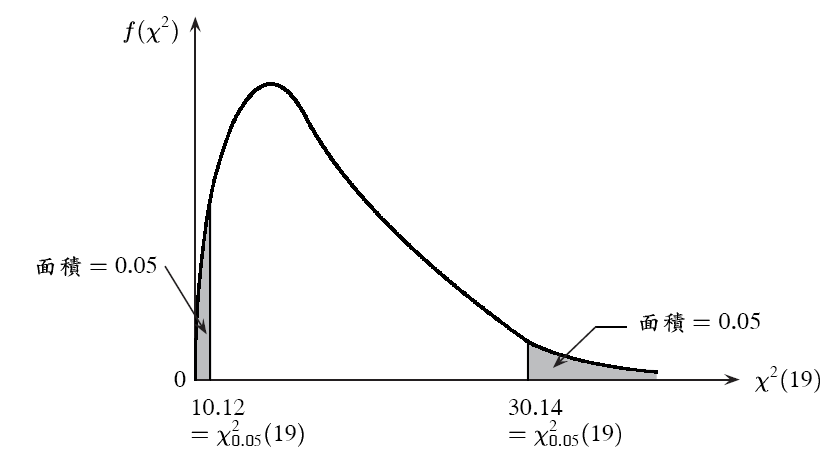 統計學導論   Chapter 7   抽樣與抽樣分配
35/35